Investigating dispersion of air pollution in the stable Arctic boundary layer
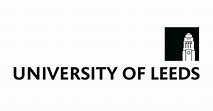 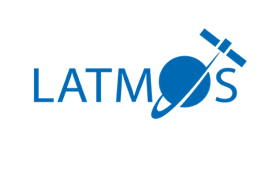 Natalie Brett1,2, K. S. Law1, S. R. Arnold2  and ALPACA/EPA 
1. Sorbonne Université, UVSQ, CNRS, LATMOS, Paris, France;
2. Institute for Climate and Atmospheric Science, School of Earth & Environment, University of Leeds, UK
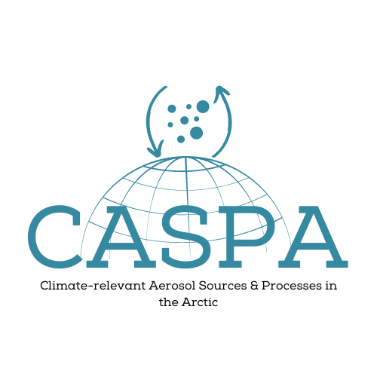 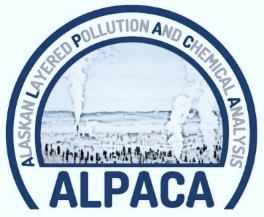 Data: Met, CTC - Meeta Cesla-Maloney/Bill Simpson (UAF); 
Met Station & Helikite Measurements at UAF Farm: Roman Pohorsky, Andrea Baccarini, Julia Schmale (EPFL); 
Micromegas Vertical Profiles, Farm: B.Barret (LAERO)
ALPACA/EPA: J. Fochesatto3, J.C. Raut1, T. Onishi1, R. Gilliam4, K. Fahey4, D. Huff5, G. Pouliot4, B. Barret6, E. Dieudonne7, R. Pohorsky8, J. Schmale8, A. Baccarini8,9, S. Bekki1, G. Pappaccogli10, F. Scoto10, S. Decesari11, A. Donateo10, M. Cesler-Maloney12, W. Simpson12, P. Medina6, B. D’Anna13, B. Temime-Roussel13, J. Savarino14, S. Albertin14,1, J. Mao12, P. F DeCarlo15, V. Selimovic16, R. Yokelson17 and E. S. Robinson15
EGU Session: AS3.21 – Air Pollution Modelling  17 April 2024
Email: natalie.brett@latmos.ipsl.fr
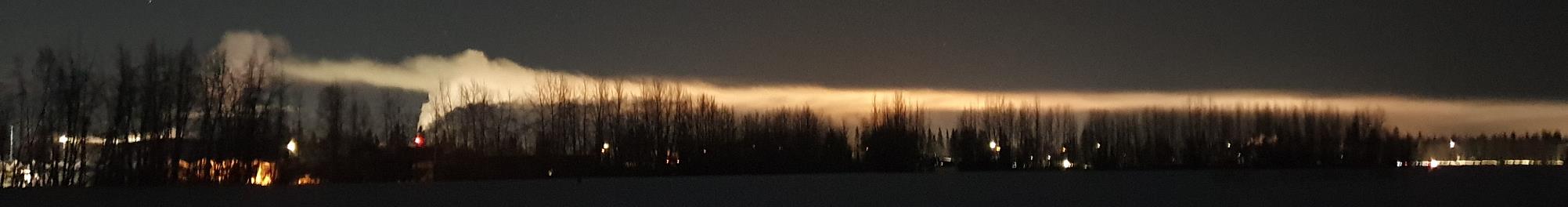 Photo credit: Brice Temime-Roussel
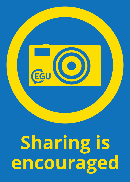 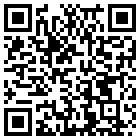 Photo credit: Brice Temime-Roussel
Supplementary Information
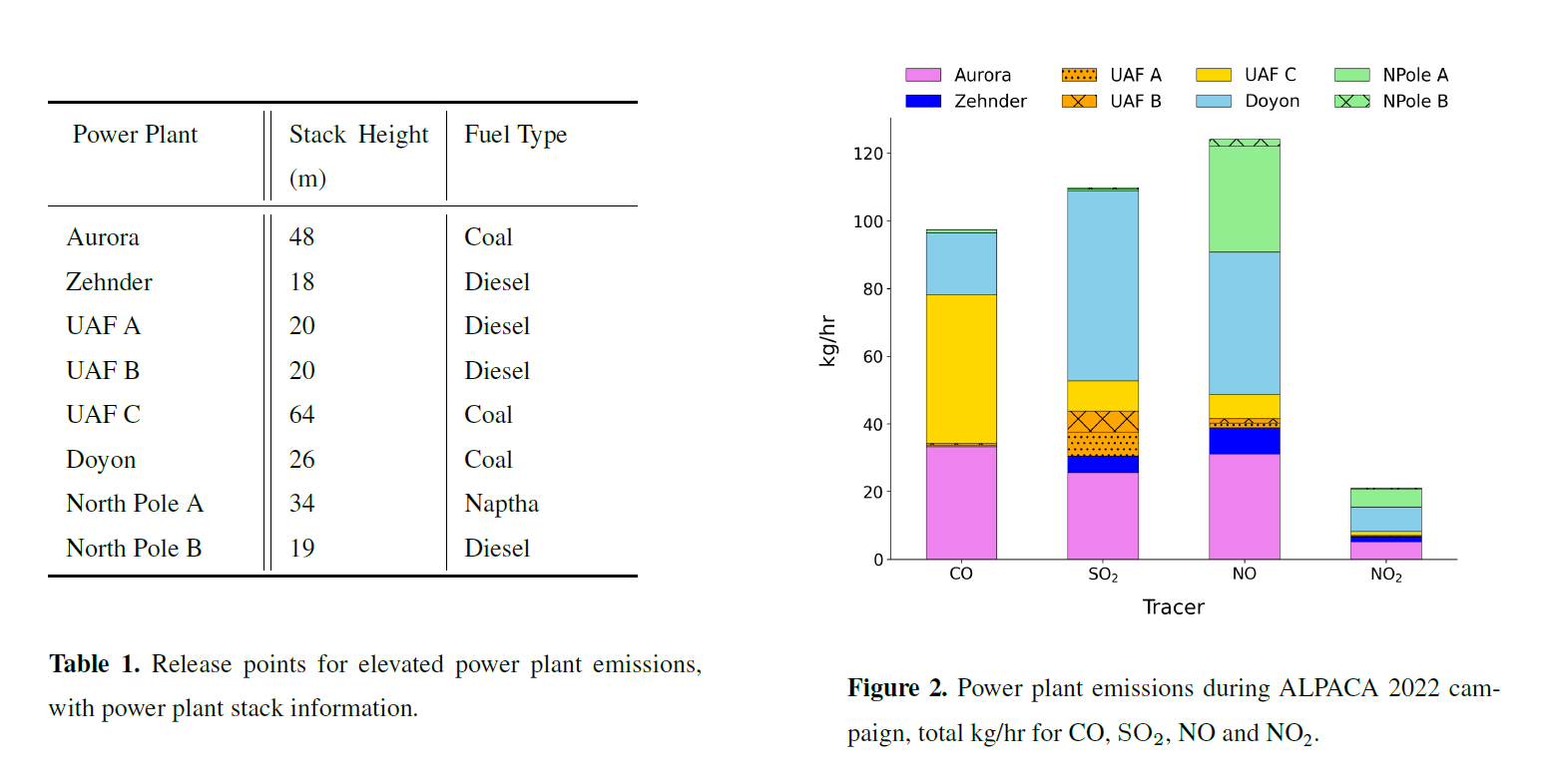 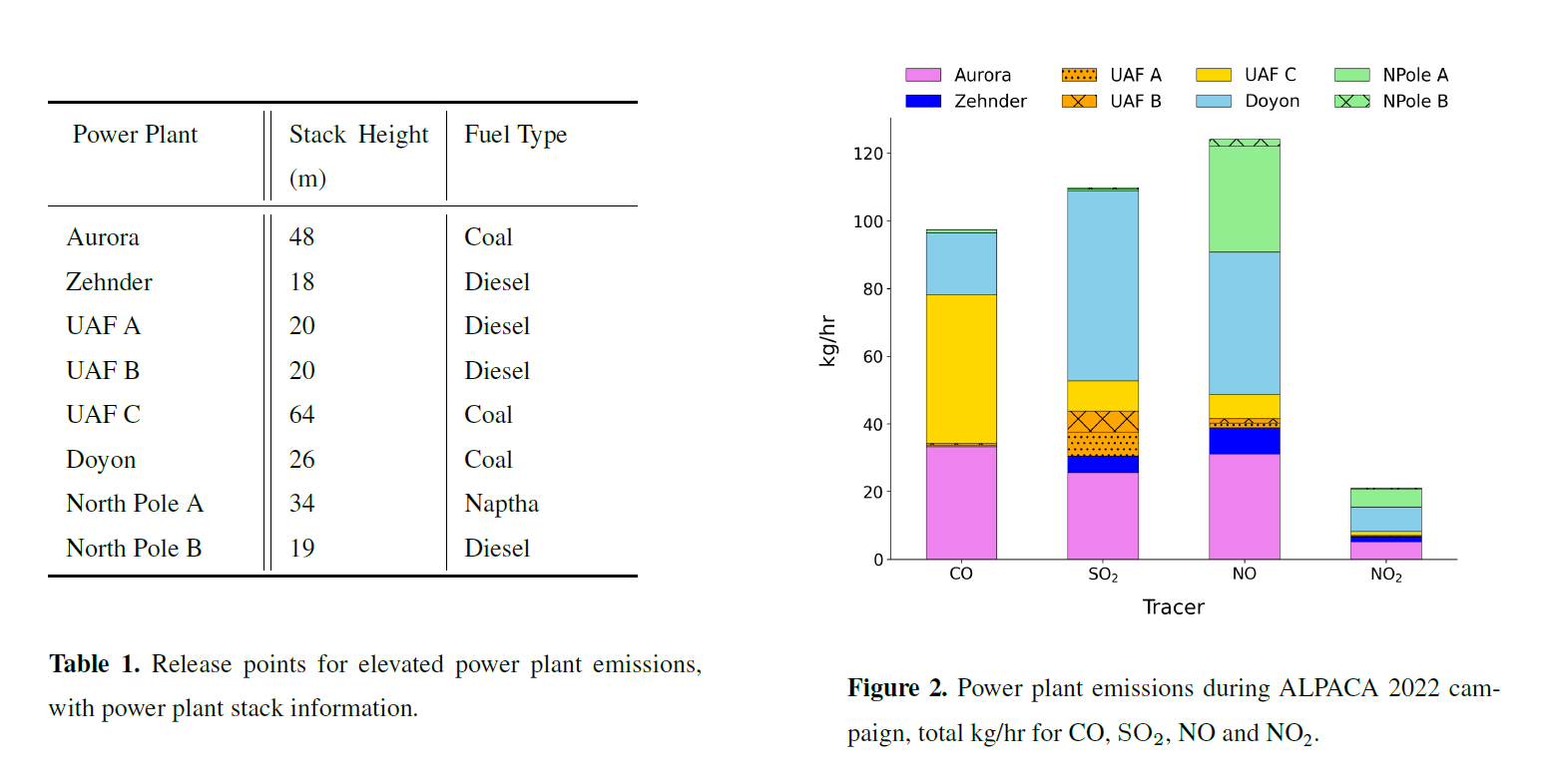 2
2
natalie.brett@latmos.ipsl.fr				EGU 2024 Session: AS3.21
ALPACA Observations and Classifications
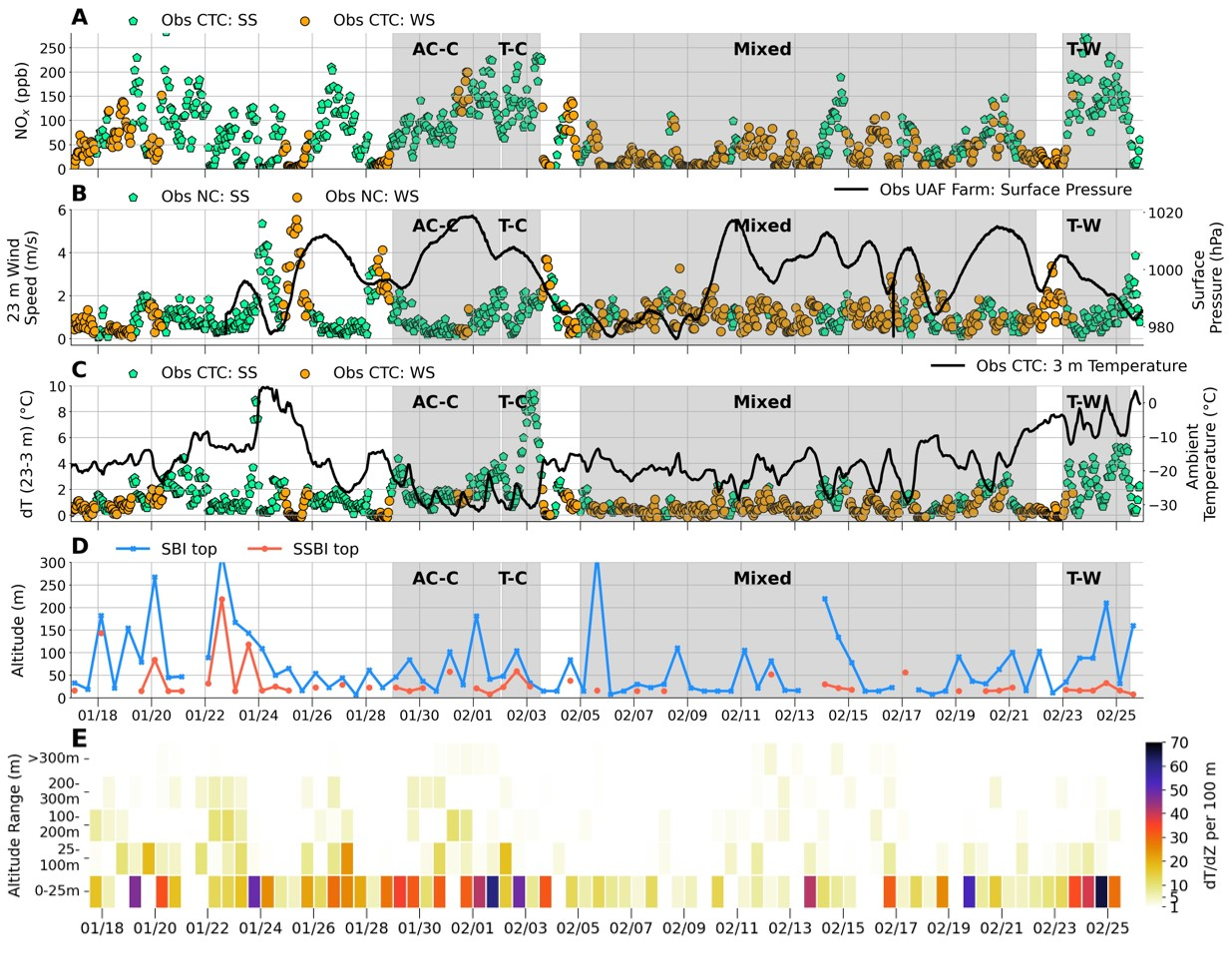 3 different meteorological periods:

Cold polluted - Anticyclonic-Cold (AC-C) and Transient-Cold (T-C)

Mixed - transient, cyclonic and AC

Warm polluted -  Transient-Warm (T-W)
Surface Stability based on radiosonde data dT/dZ per 100m and 23m – 3m dT. Strongly stable (SS) and weakly stable (WS)
SSBIs, SBIs and EIs diagnosed from radiosoundings.

 Stability strengths above the surface layer (up to 300m).
3
natalie.brett@latmos.ipsl.fr				EGU 2024 Session: AS3.21
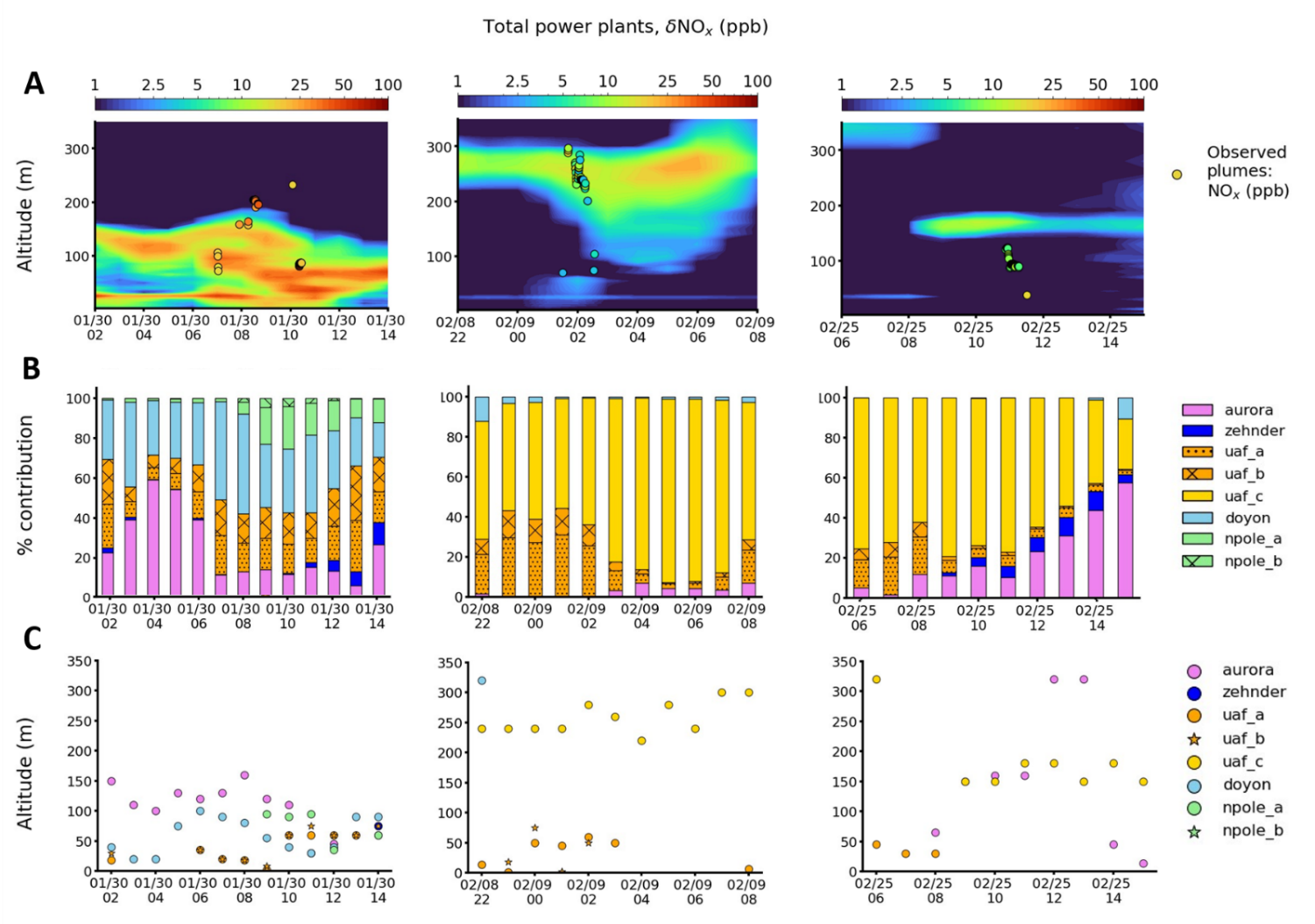 CASE 1
CASE 3
CASE 2
4
4
natalie.brett@latmos.ipsl.fr				EGU 2024 Session: AS3.21
Model Evaluation against Helikite Observations 8-9 Feb
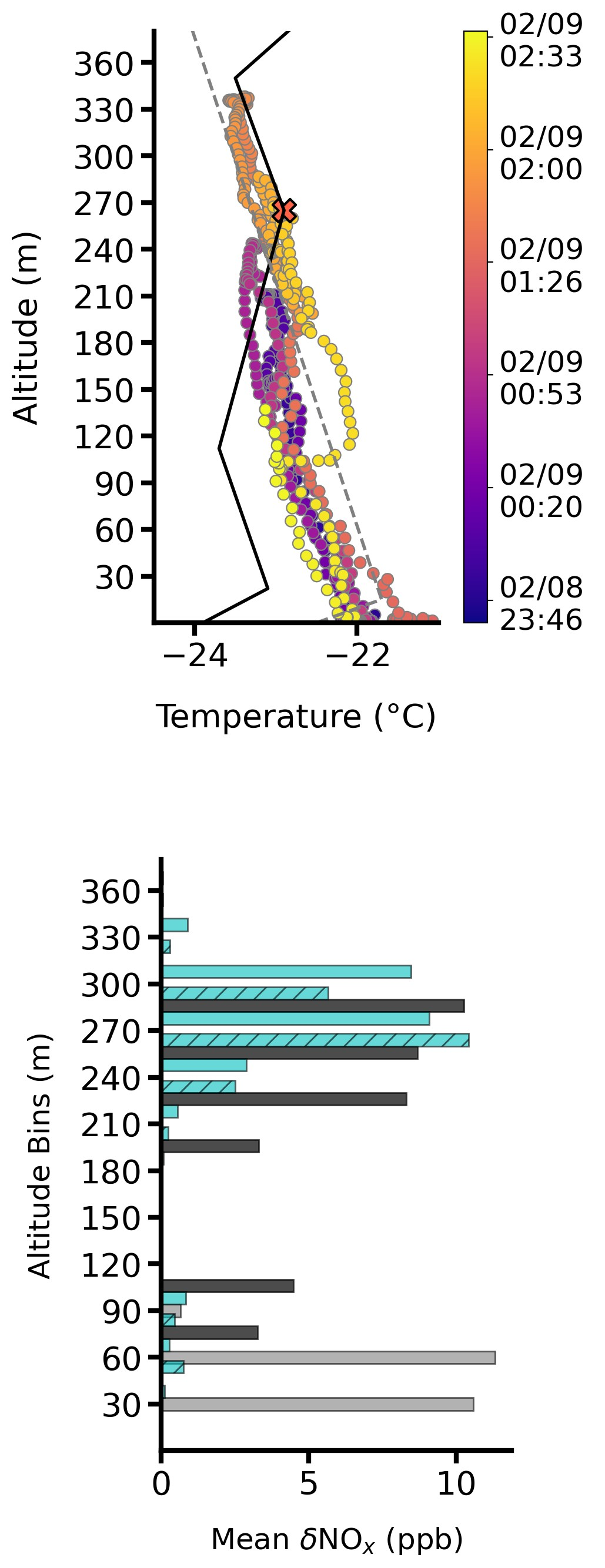 Location = UAF Farm
Downward transport of observed plume is simulated.
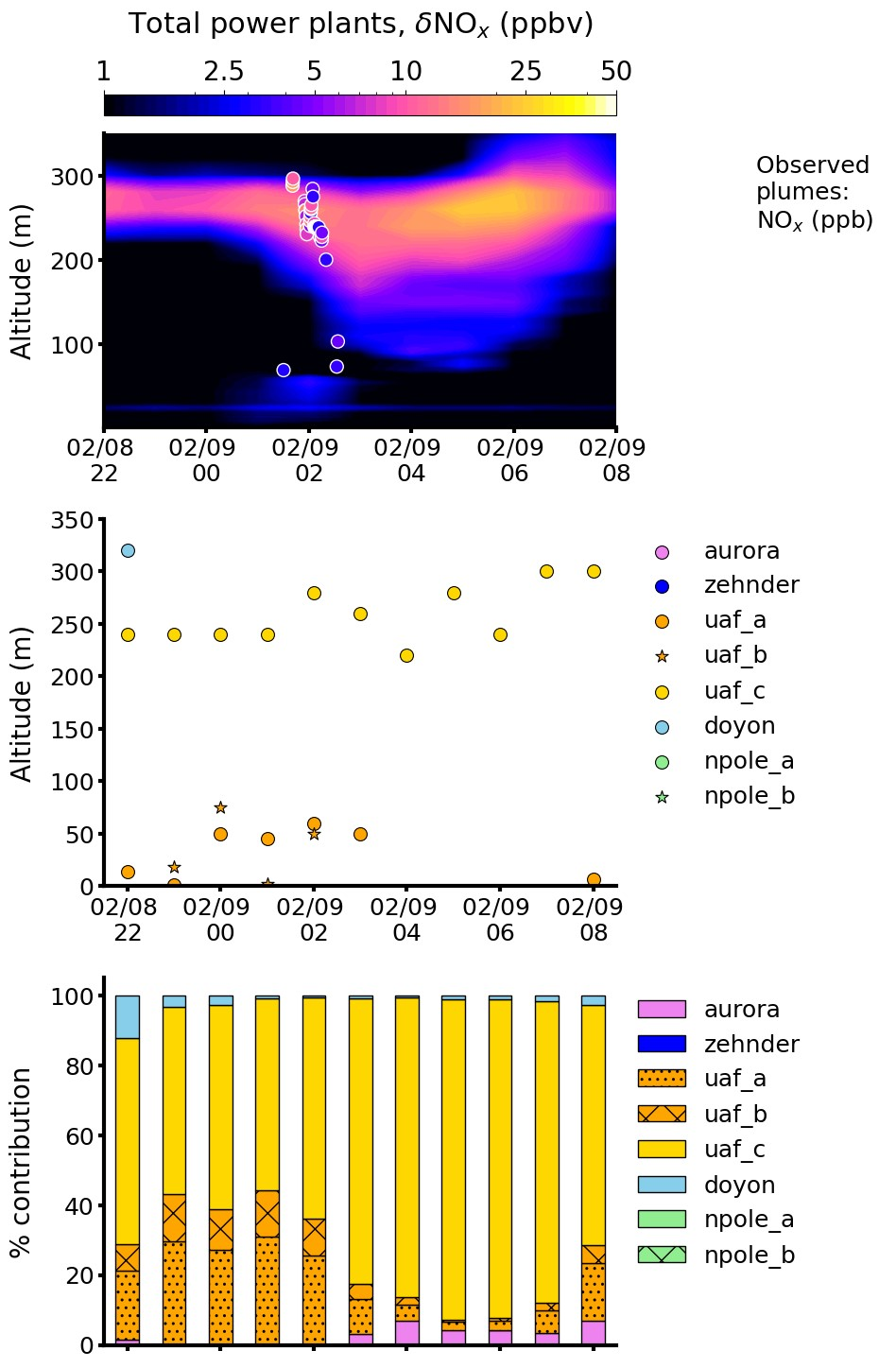 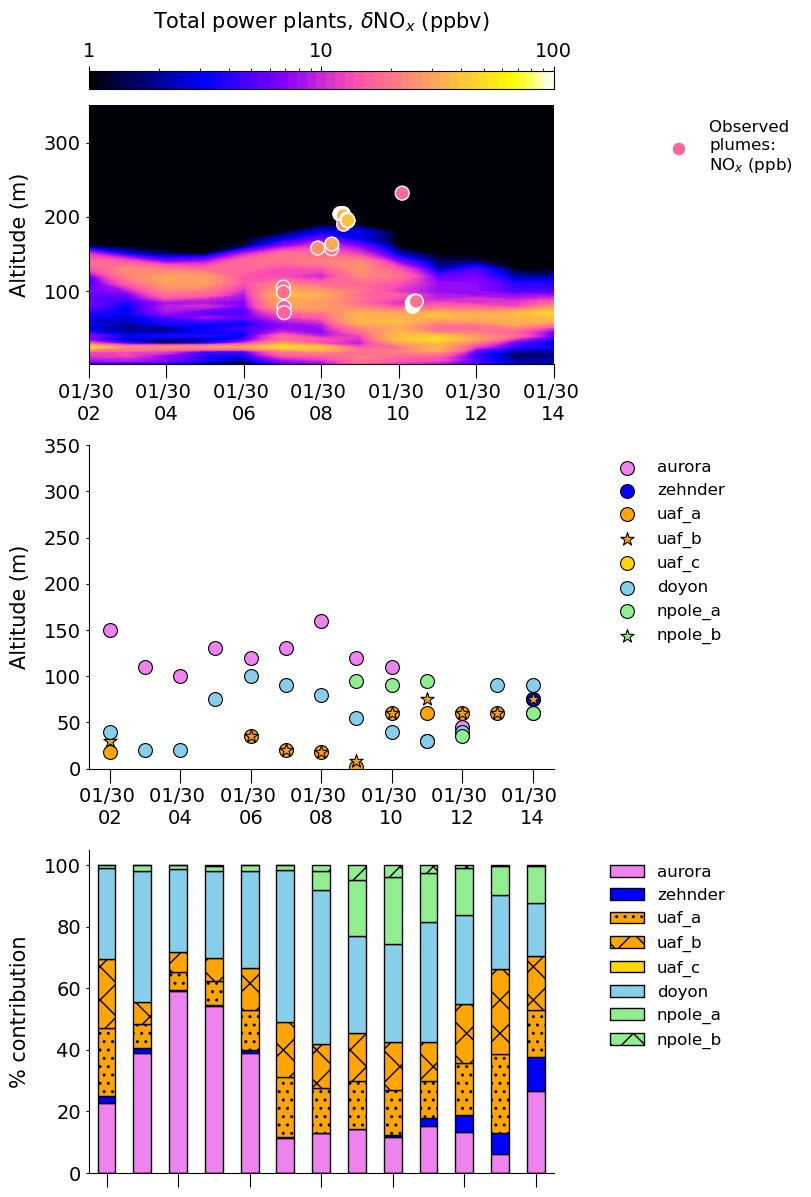 CTRL improved over NOCAP & NORISE
Altitude corresponding to 90th percentile of stack contribution
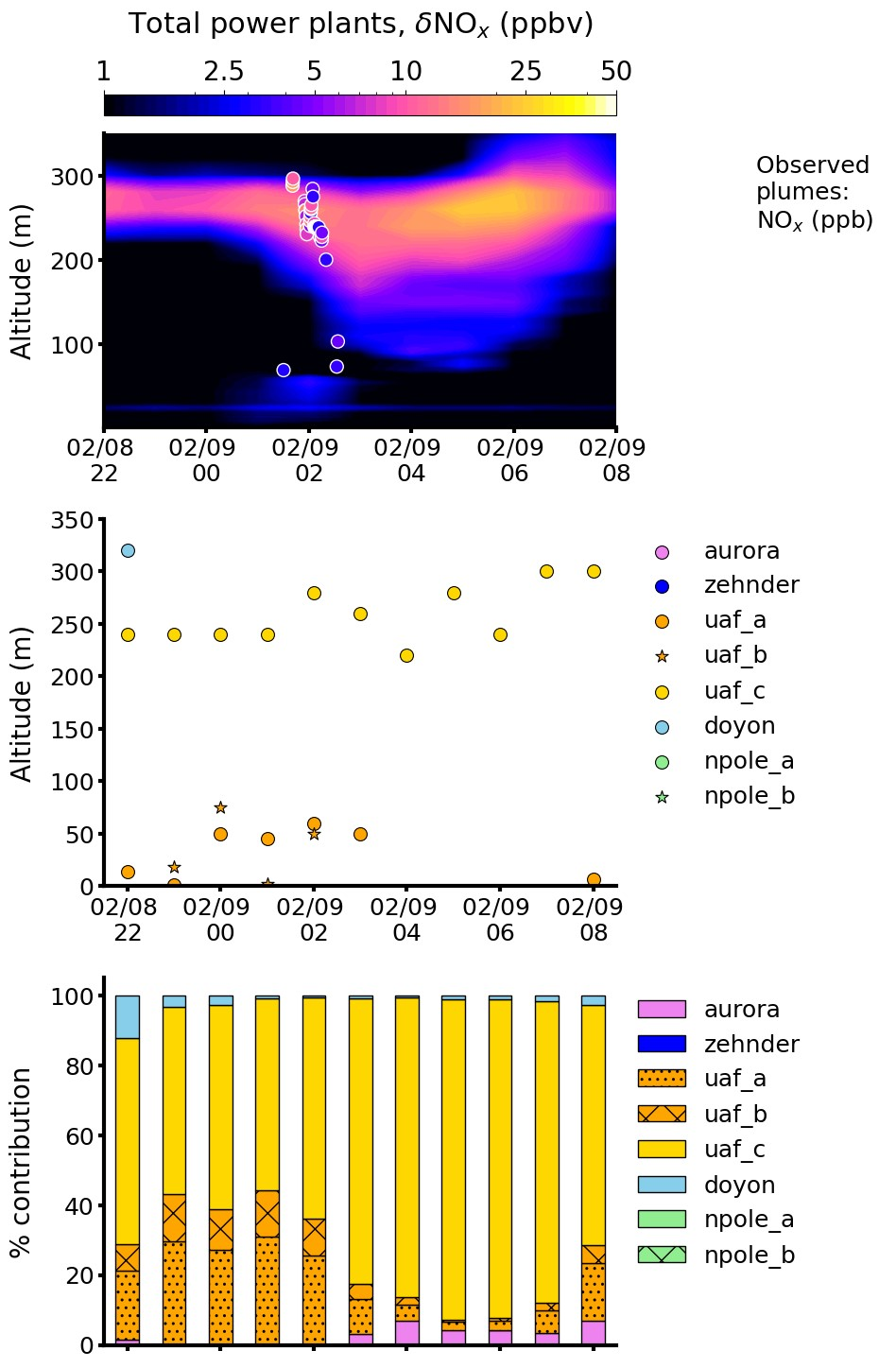 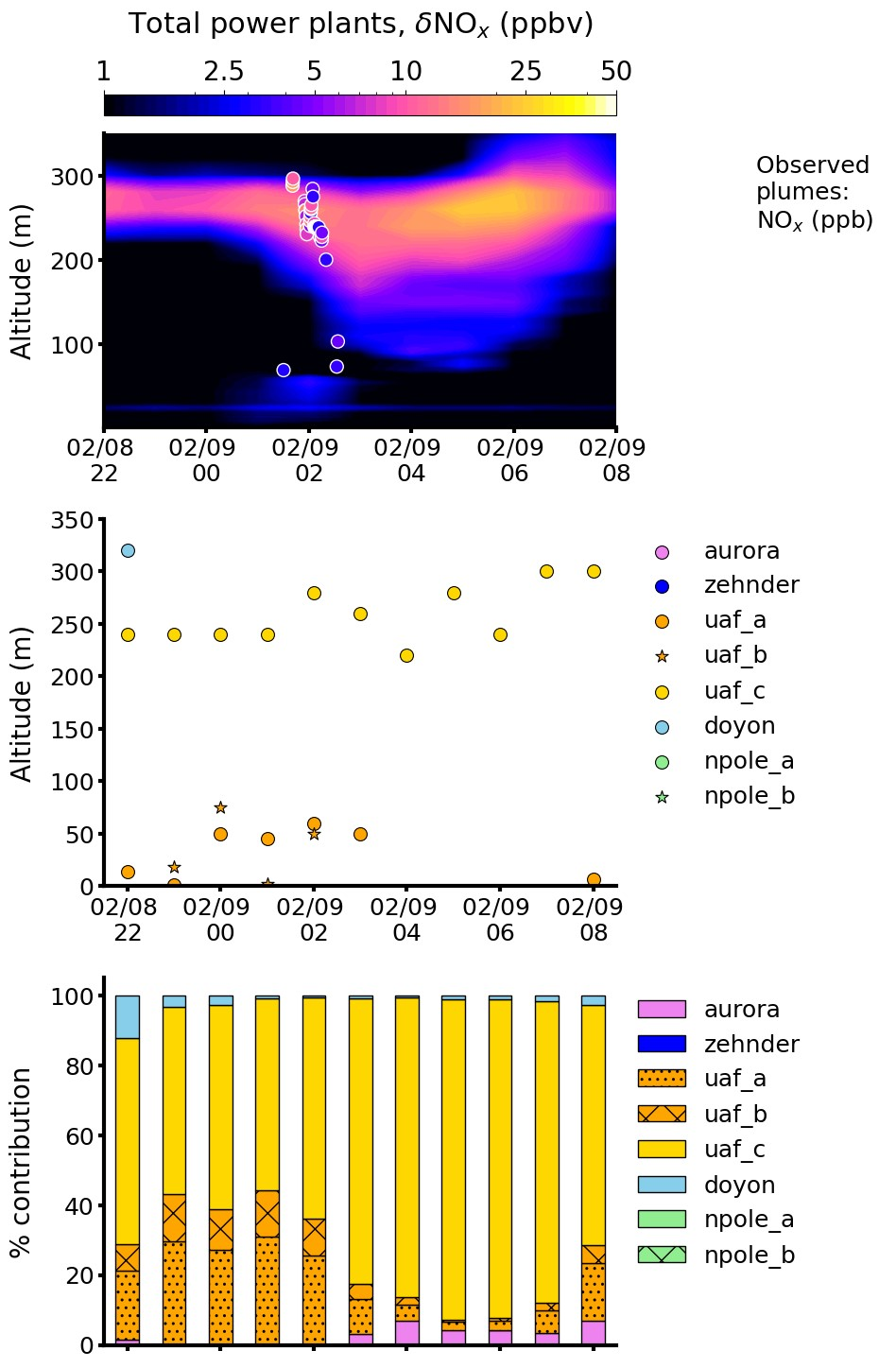 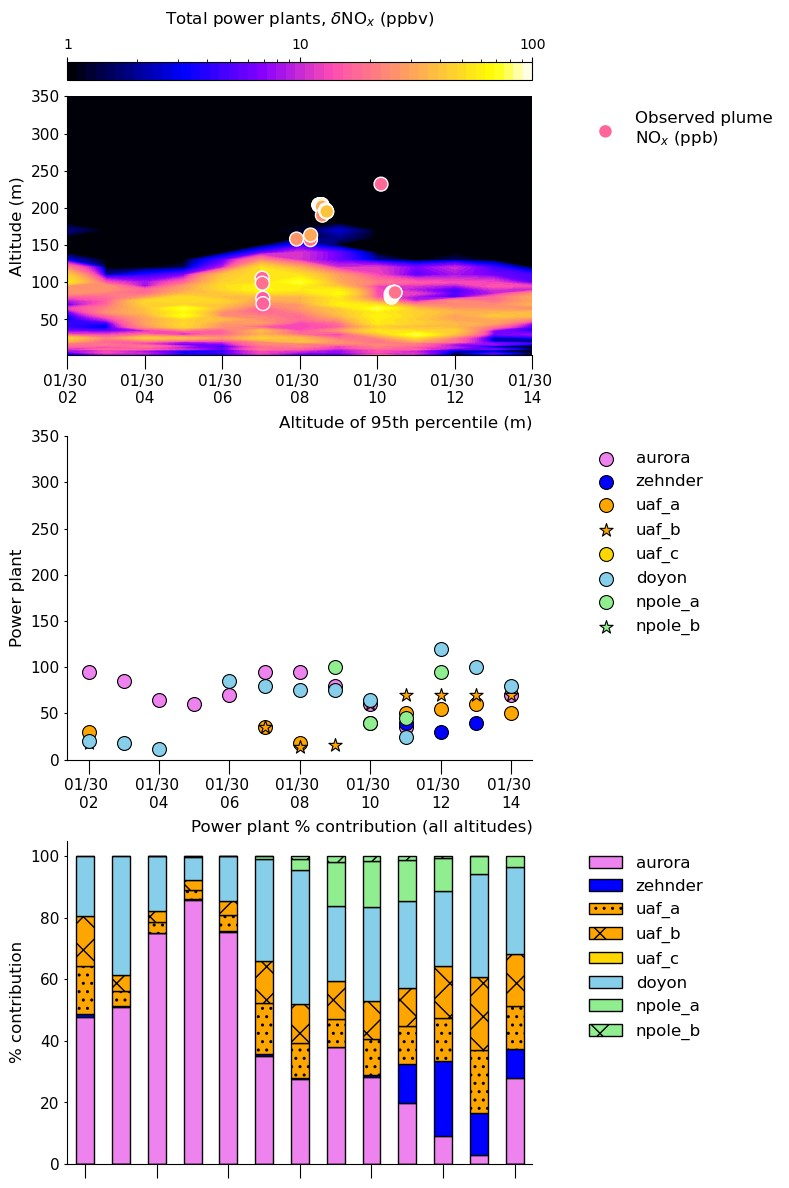 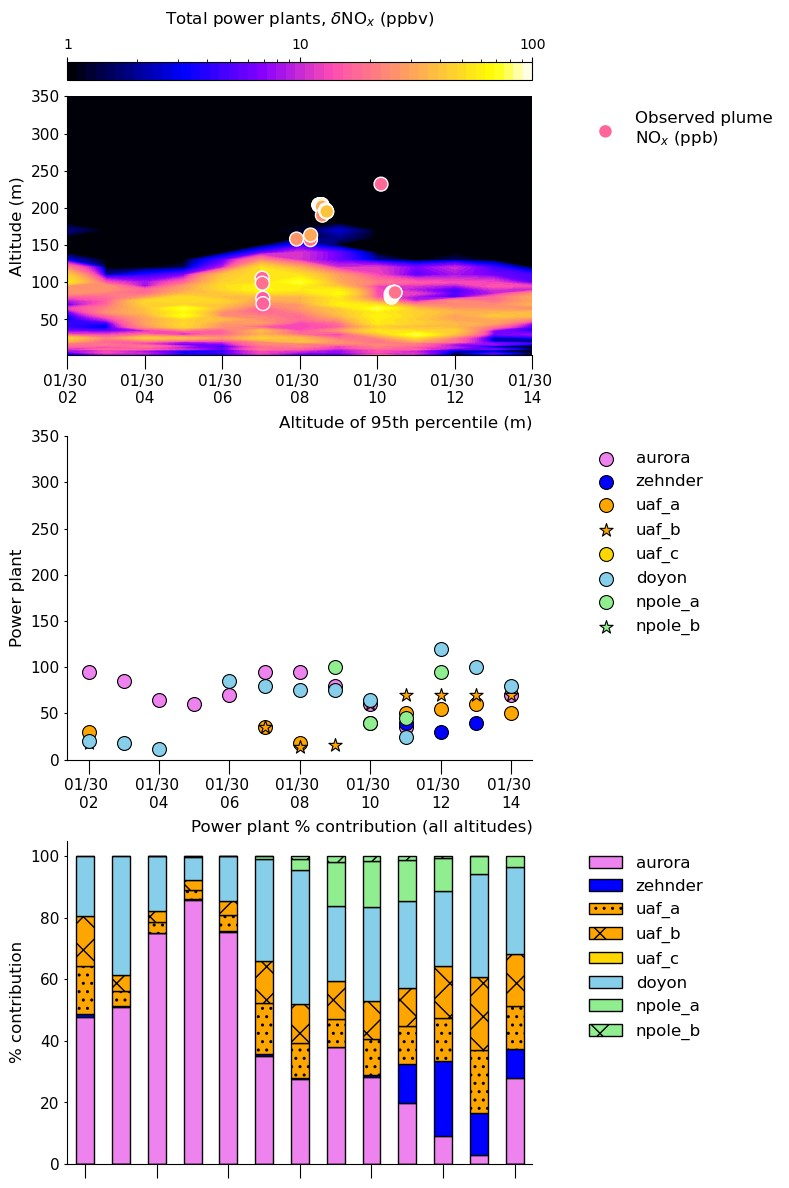 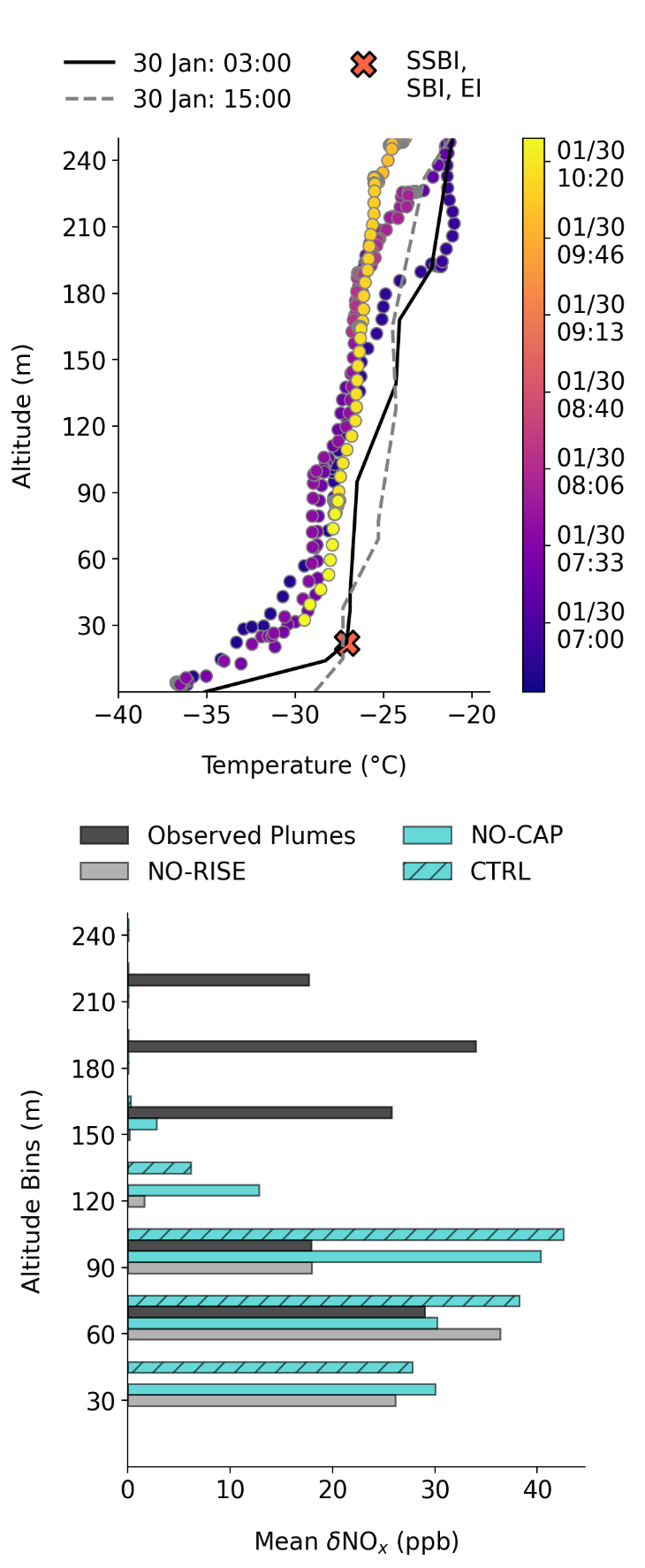 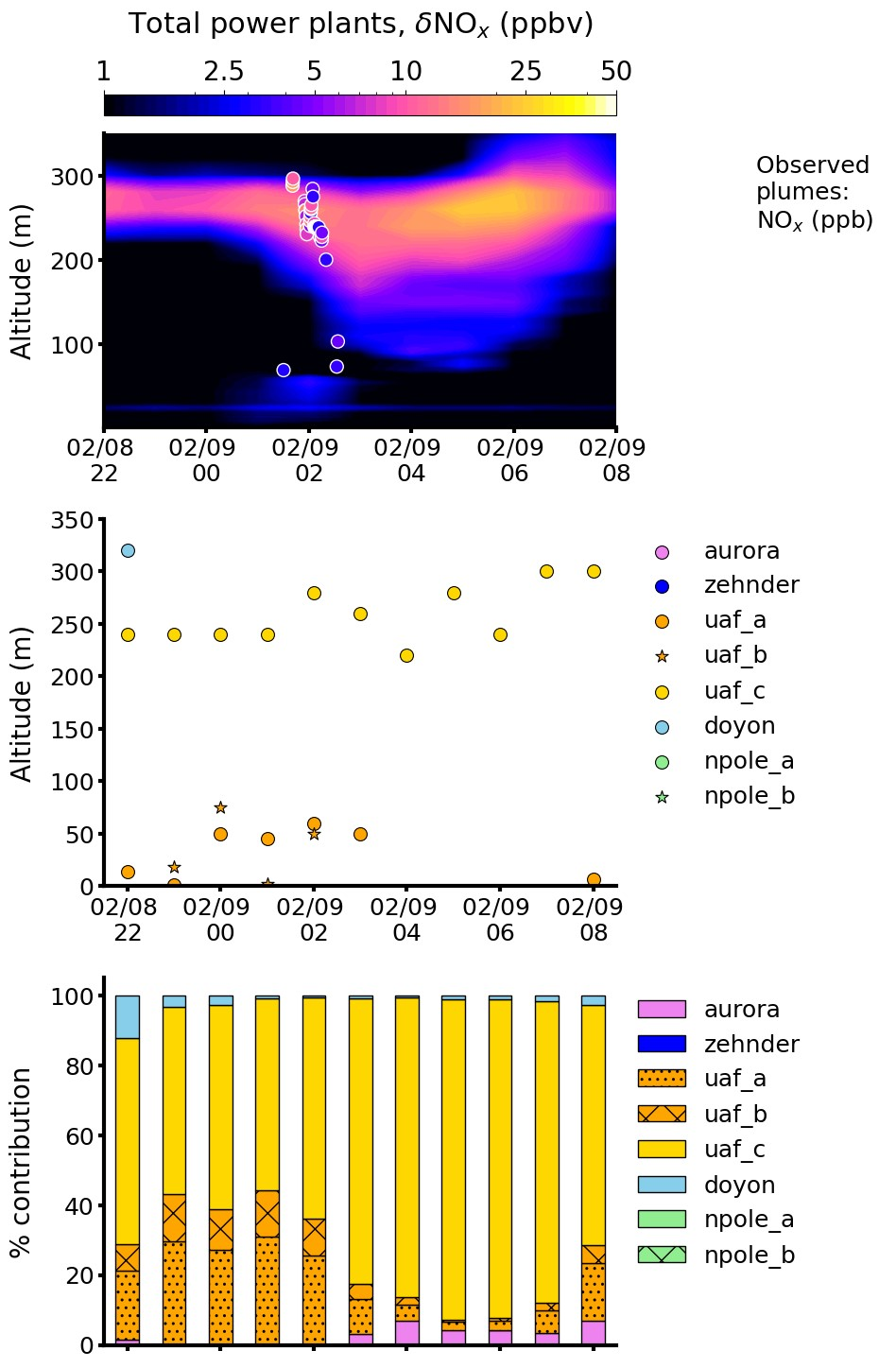 5
natalie.brett@latmos.ipsl.fr				EGU 2024 Session: AS3.21
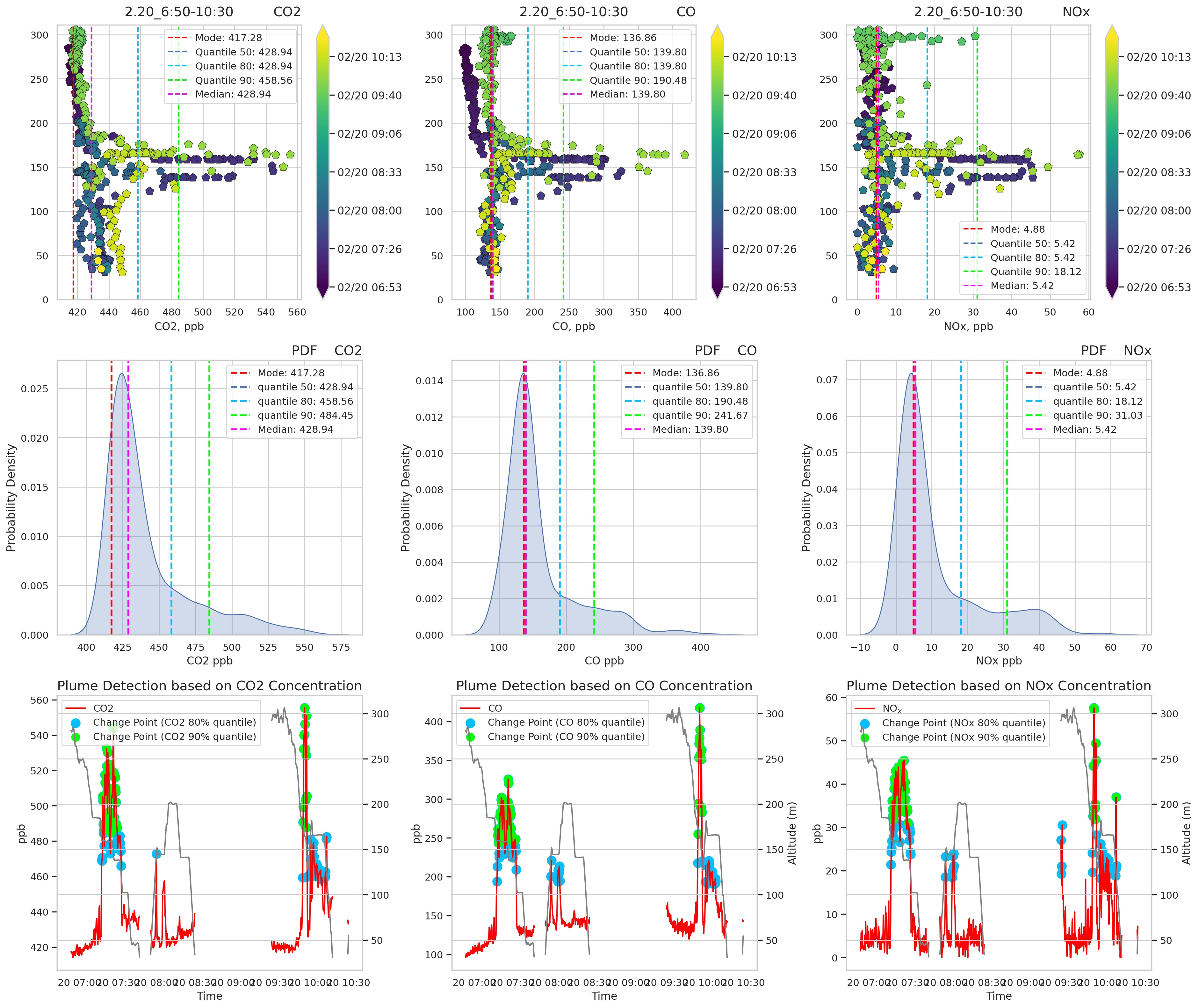 Plume Identification Method (enhancement over background)
Plume = 90th percentile

Polluted background = modal concentration of flight

Plume enhancement = Plume – polluted background
6
natalie.brett@latmos.ipsl.fr				EGU 2024 Session: AS3.21
Cold Temperature Dependence of NOx on-road emissions
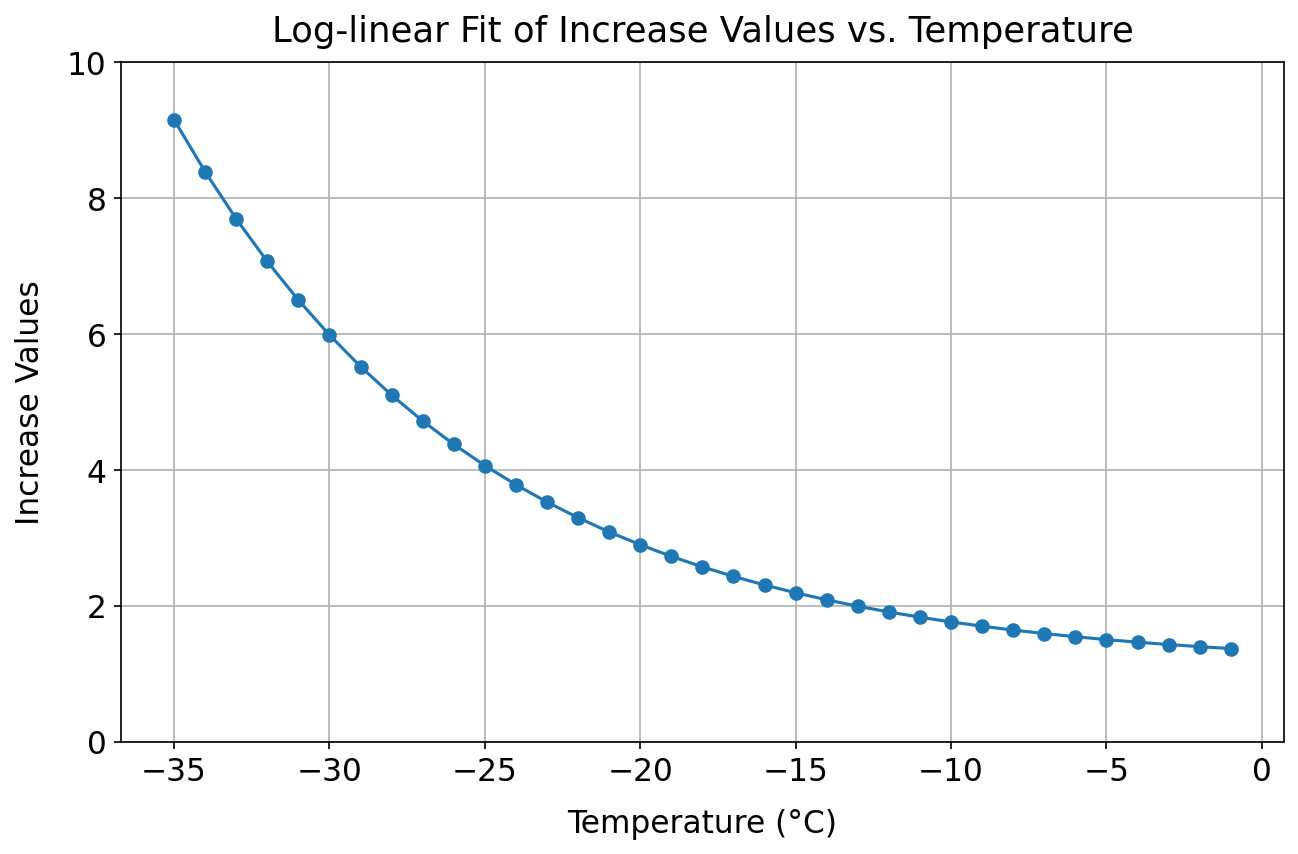 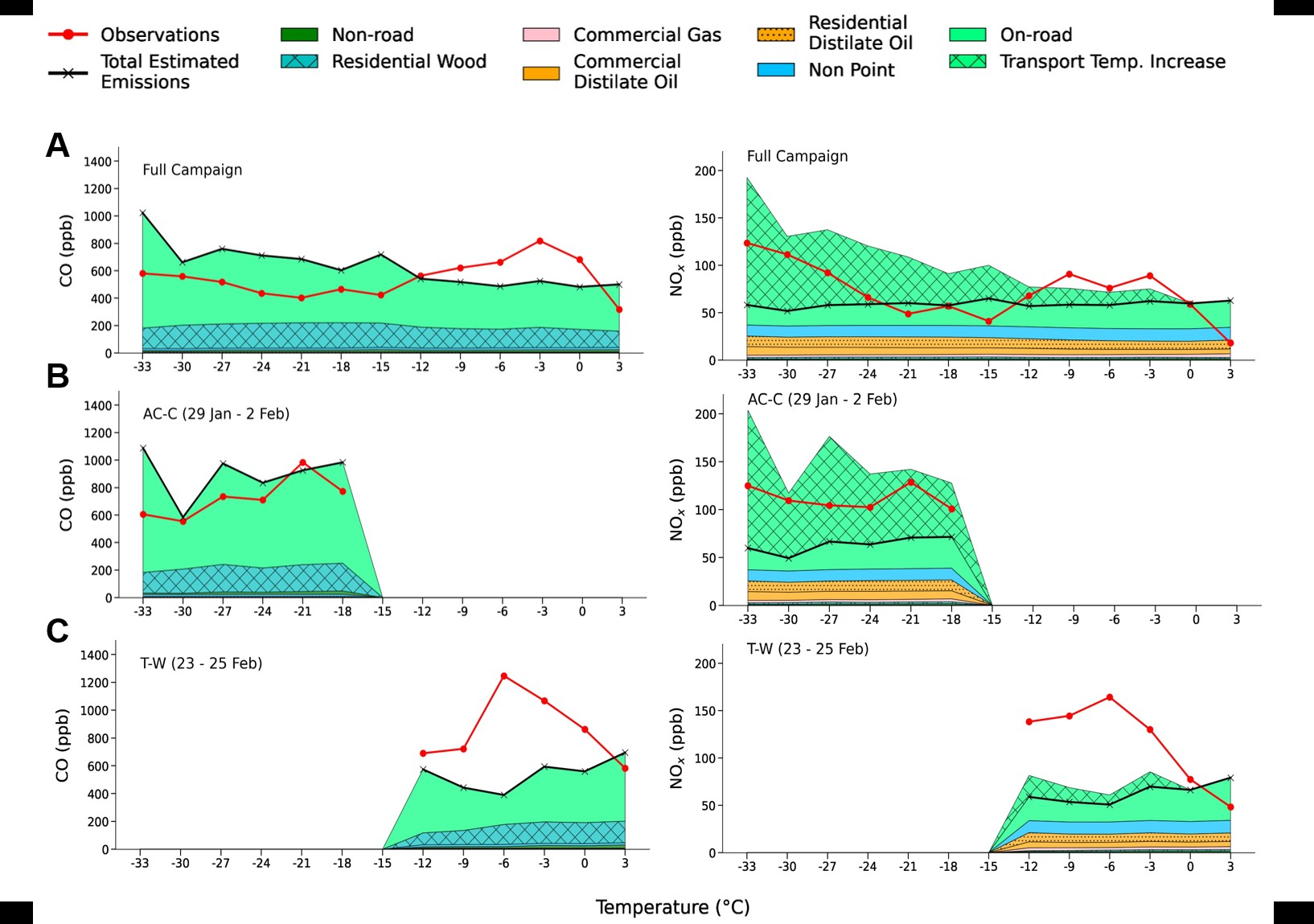 Estimated NOx (ppb) downtown (0-10m) from EPA emissions
EPA emission inventory vs observations, averaged over 3°C temperature bins.
Large underestimate of NOx in cold polluted period.
EPA emissions – MOVES3 does not include significant cold-temperature increase for NOx on-road emissions (predominantly diesel vehicle NOx, even though only 9% Fairbanks fleet)
observations
Log-linear increment for NOx on-road mobile emissions: x1.5 (0°C) to x10 (-40°C) to based on Norwegian study of diesel vehicles (Wærsted et al., 2022). (factor of x6 in cold polluted period).
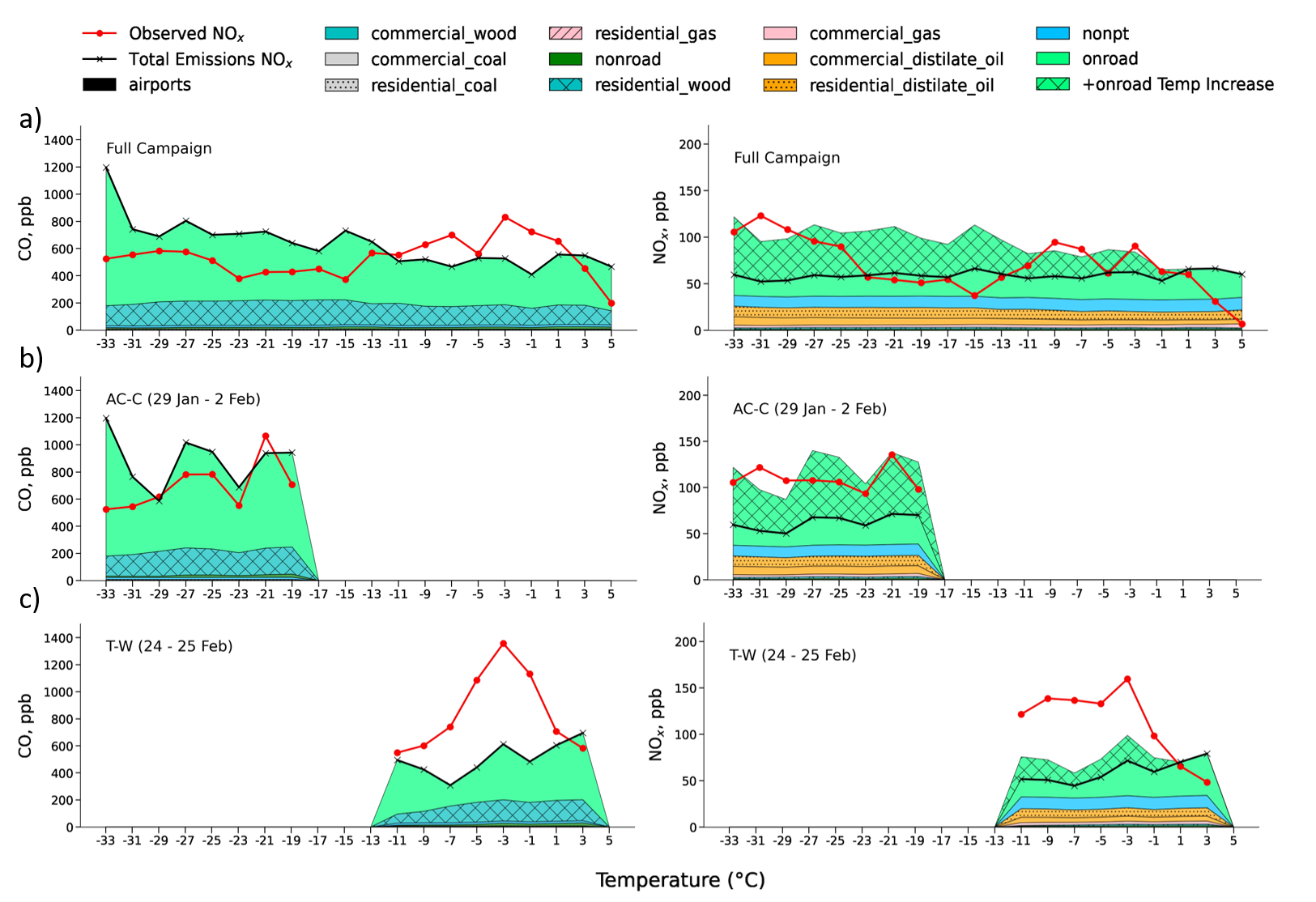 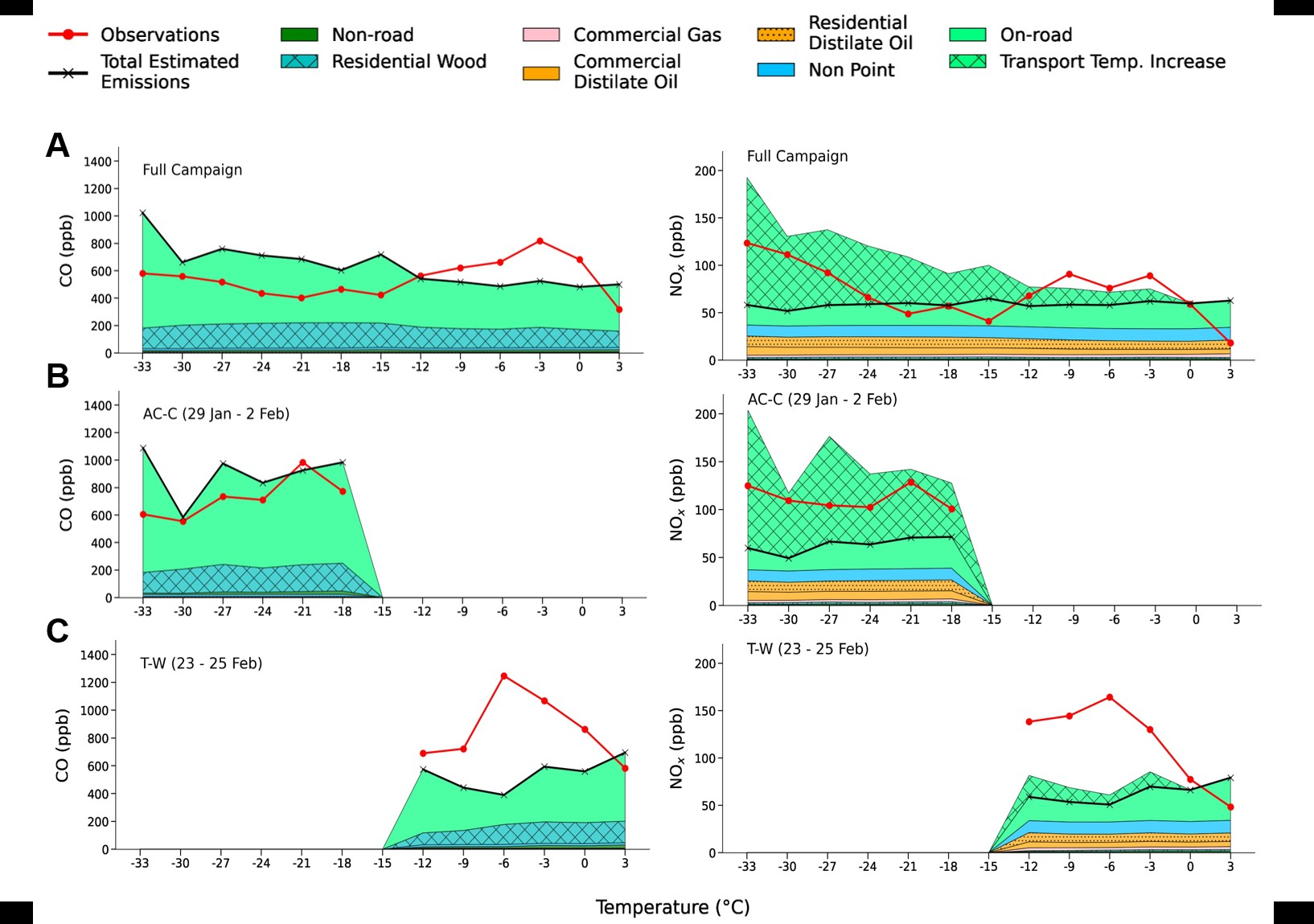 7
7
natalie.brett@latmos.ipsl.fr				EGU 2024 Session: AS3.21
Model Evaluation against Surface Observations
Location = Downtown
Cold Polluted Period (30 Jan – 3 Feb)
Full campaign 
(18 Jan – 25 Feb)
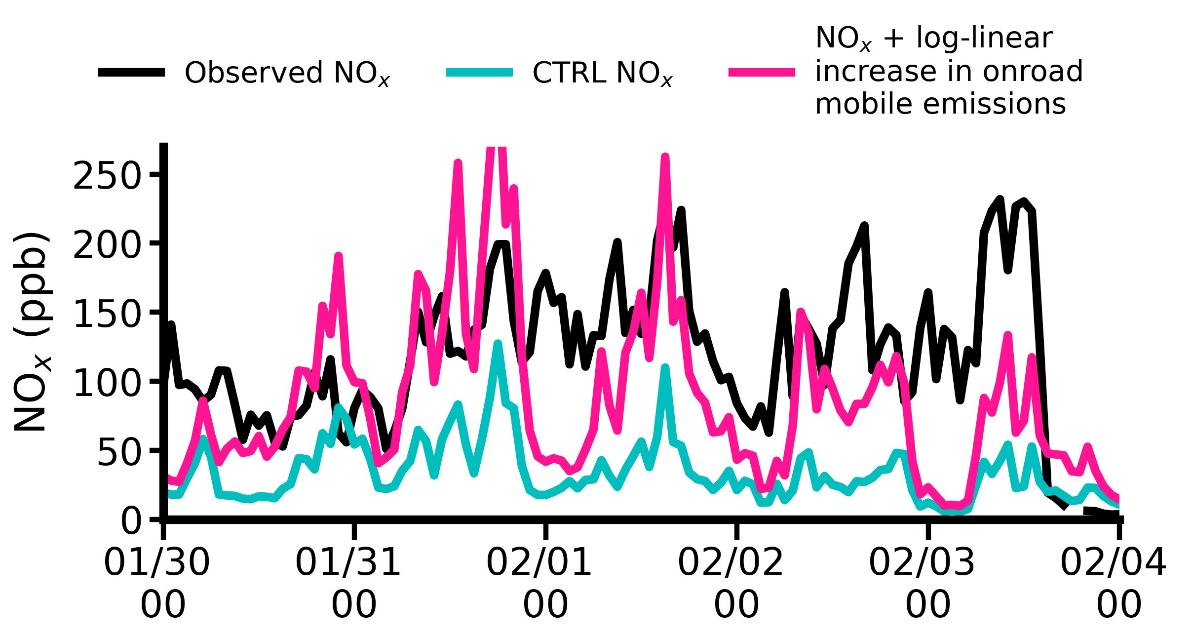 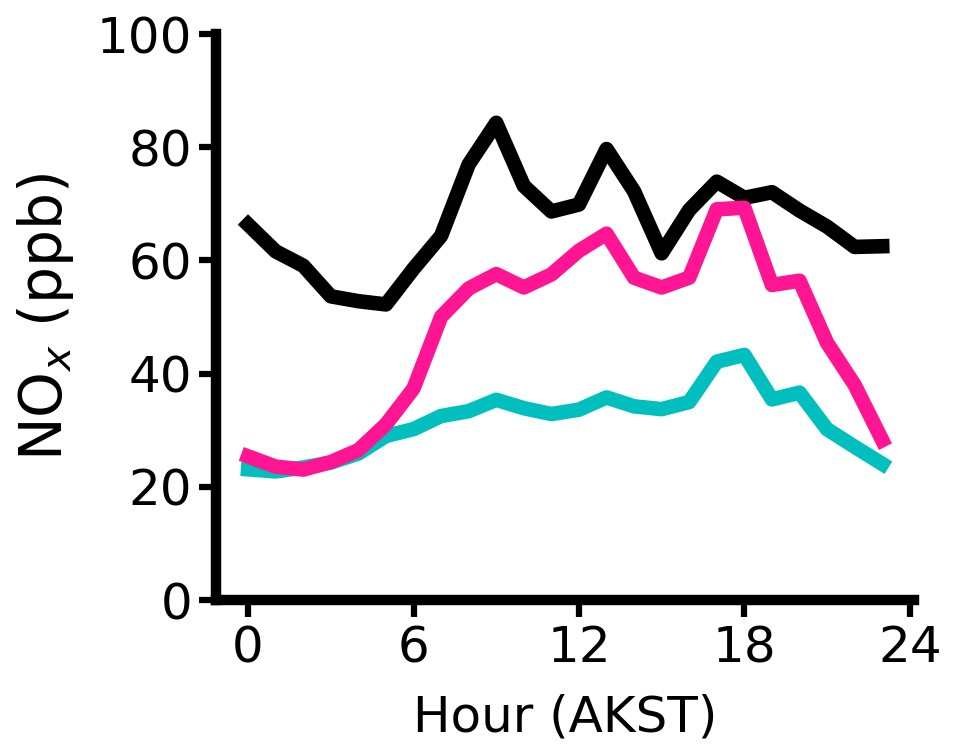 Log-linear increase in NOx onroad mobile emissions x1.5 (0°C)  x6 (-30°C) due to cold-temperature dependence, may explain daytime underestimate. Based on Wærsted et al. 2022 (x 3 at -13°C in Norway).
Underestimate a nighttime  underestimate in heating emissions requires investigation?
8
8
natalie.brett@latmos.ipsl.fr				EGU 2024 Session: AS3.21
EPA-WRF Model against observations (Downtown)
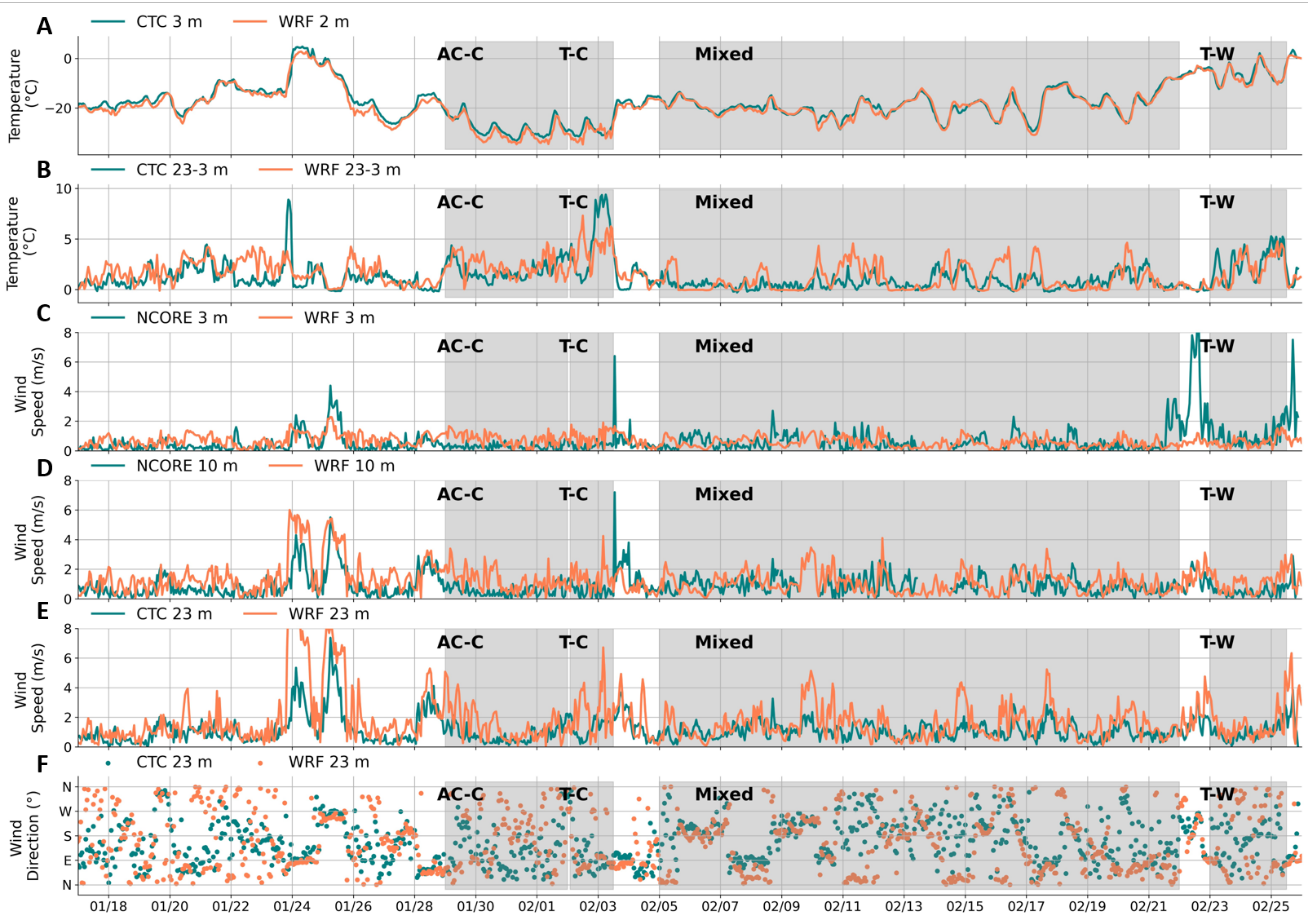 9
natalie.brett@latmos.ipsl.fr				EGU 2024 Session: AS3.21
EPA-WRF Model against observations (UAF Farm)
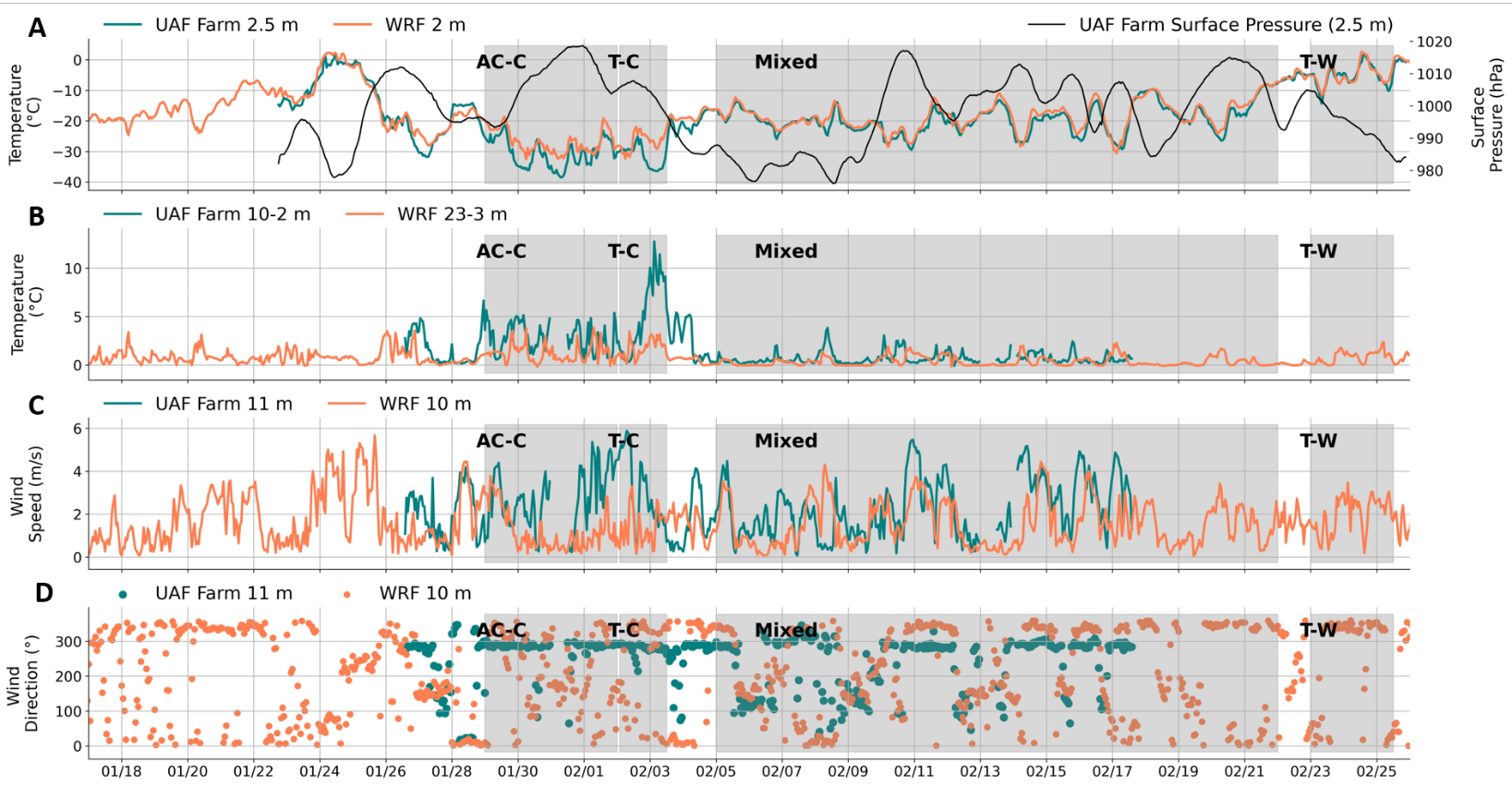 10
natalie.brett@latmos.ipsl.fr				EGU 2024 Session: AS3.21
Observed and EPA-WRF Wind Roses
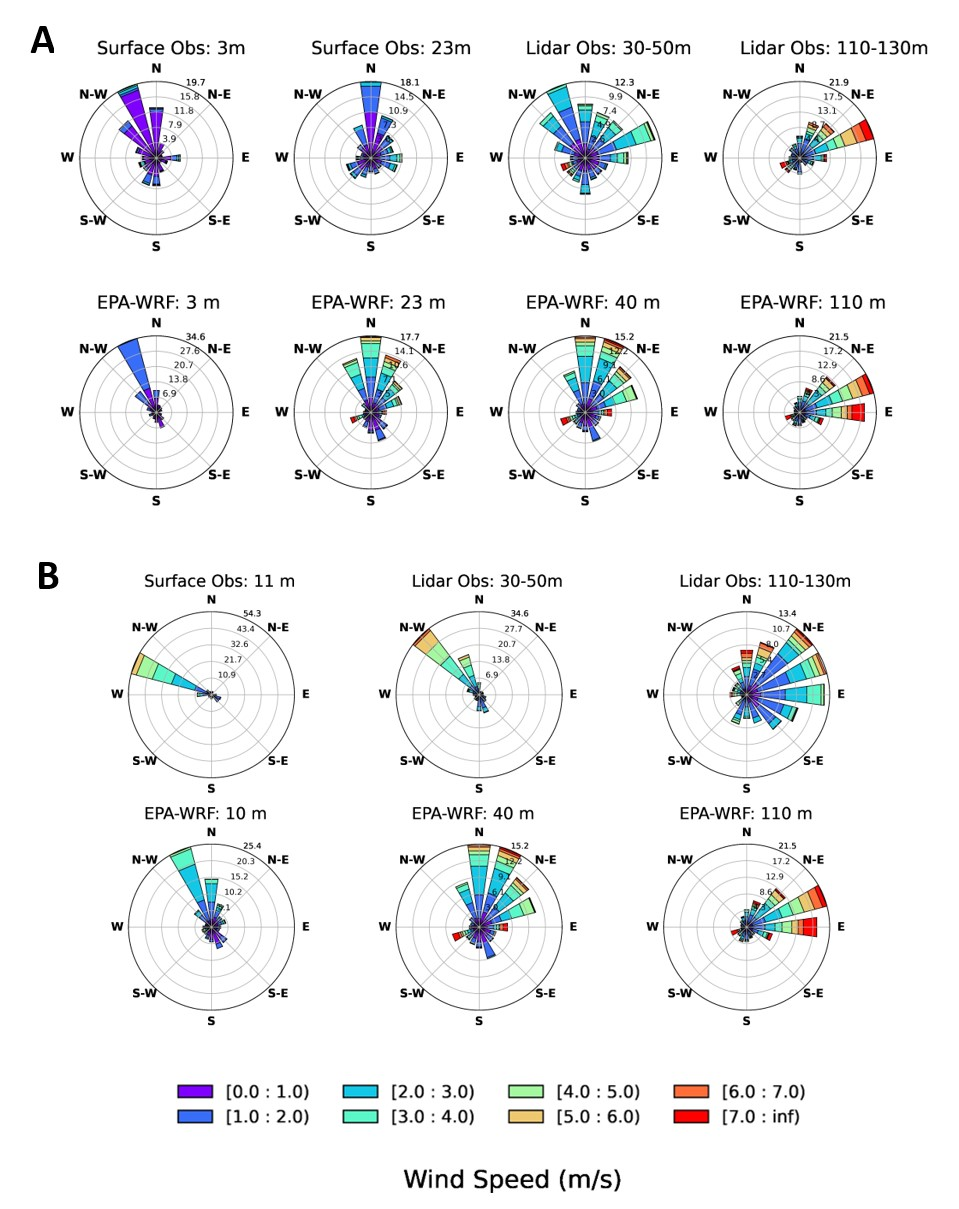 CTC









UAF Farm
11
natalie.brett@latmos.ipsl.fr				EGU 2024 Session: AS3.21